Jaunumi DVĢ metodiskās literatūras abonementā
Vēsture un sociālās zinātnes
Mācību grāmata saturiski aptver daļu no jaunā integrētā un kompetencēs balstītā mācību priekšmeta vidusskolā “Vēsture un sociālās zinātnes” optimālā līmeņa kursa. Mācību grāmata galvenokārt veltīta vēstures, reliģijas un politikas sasniedzamo rezultātu apguvei.
Grāmatas saturs veidots, izmantojot jaunākās pedagoģiskās atziņas un paņēmienus. Katra temata ietvaros jaunietim būs iespēja uzzināt, kā apskatītie vēstures notikumi ietekmē mūsdienas, kur savā dzīvē viņš personiski jau ir saskāries ar tiem, kādos citos mācību priekšmetos un jomās iespējams papildināt un paplašināt zināšanas un izpratni. Visi uzdevumi grupēti pēc līmeņiem: zināšanas, analītiskās prasmes, problēmu risināšana un radošā darbība. Viedokļu apmaiņai un kolektīvai diskusijai klasē piedāvāti diskusiju temati. Katra temata noslēgumā grāmatas lietotājiem pieejami arī digitāli testi pamatzināšanu un izpratnes pārbaudei, lietojot viedierīces vai datorus.
Vēsture un sociālās zinātnes vidusskolai I daļa: vesture, reliģija un politika / Valdis Klišāns.- Rīga:Zvaigzne ABC, 2021.- 223 lpp.,il.
"Timotijs Snaiders, viens no pazīstamākajiem mūsdienu vēsturniekiem, šoreiz dod padomus nākotnei — tiem, kas par spīti tehnoloģiju un populisma izaicinājumiem arī nākotnē vēlas dzīvot brīvā un demokrātiskā sabiedrībā. Tomēr šīs grāmatas uzdevums nav kādu satraukt — drīzāk nomierināt, lai parādītu, ka problēmas un izaicinājumi ir pārvarami, ja spēsim mācīties no vēstures. Analoģijas starp 20. gadsimta politiskajām kataklizmām un mūsdienu problēmām kādam var šķist pārspīlētas. Tomēr daudzviet, arī Latvijā, pagājušā gadsimta pieredze joprojām nav pilnībā apjēgta — un tas padara mūs uzņēmīgus pret vēstures atkārtošanos." (Ivars Ījabs)
Par tirāniju. Divdesmitā gadsimta divdesmit mācības / Snaiders Timotijs.- Rīga: Jumava, 2017.- 80 lpp.
Stratēģijas galda spēles “DemokrātiJĀ” spēlētāju uzdevums ir izveidot demokrātisku valsti. Spēles laikā spēlētāji izprot demokrātijas pamatelementu nozīmību, apzinās demokrātiskas valsts iespējas un riskus. Spēle piemērota pamatskolas vecākā posma un vidusskolas posma skolēniem, īpaši tematā “Demokrātiskas valsts pārvalde” .
Grāmatas logopēdiem
Grāmatā apkopotas logopēdiskās spēles, kas palīdz bērniem diferencēt balsīgos un nebalsīgos līdzskaņus
1. daļa veltīta līdzskaņiem s un z, š un ž, c un dz, č un dž. 
2. daļa veltīta līdzskaņiem t un d, k un g, ķ un ģ, kā arī h.
 3. daļā atrodamas spēles, kas palīdz bērniem diferencēt balsīgos un nebalsīgos līdzskaņus L un R, F un V, Ļ un J, M un N, kā arī Ņ
Spēles papildina metodiskie norādījumi gan par spēli, gan skaņu izrunu. Uzdevumi izstrādāti praktiskā darbā ar bērniem. Grāmatas autore ir logopēde ar ilggadīgu pieredzi.
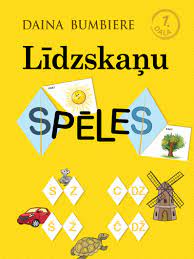 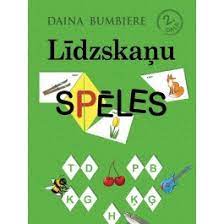 Grāmatā apkopoti uzdevumi, kas palīdz atpazīt tās skaņas un atbilstīgos burtus, kas bērniem parasti sagādā grūtības. Grāmatas pirmajā daļā dotas darba lapas, kuras izmantojot bērns var mācīties atšķir pirmo vārda skaņu un tai atbilstīgo burtu. Autore piedāvā gan izvēlēties vārdus no dotajiem (nosaukt attēlā redzamo), gan papildināt ar saviem piemēriem. Otrajā daļā doti uzdevumi, kas mudina bērnu atpazīt skaņu un tai atbilstīgo burtu vārda sākumā, vidū vai beigās. Trešā daļa veltīta balsīgo un nebalsīgo līdzskaņu atšķiršanai. Grāmatu var izmantot gan sākumskolas skolotāji un logopēdi, gan vecāki.
Krievu valoda (svešvaloda)
Mācību komplekts veidots saskaņā ar jauno pamatizglītības standartu (MK 2018. gada 27. novembra noteikumi Nr.747 “Noteikumi par valsts pamatizglītības standartu un pamatizglītības programmu paraugiem”) atbilstoši Eiropas Sociālā fonda projektā “Kompetenču pieeja mācību saturā” izstrādātajam mācību priekšmeta Krievu valoda (otrā svešvaloda) 4.–9. klasei programmas paraugam.Mācību komplektā ir arī darba burtnīca un skolotāja grāmata.
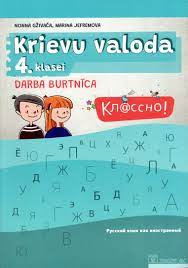 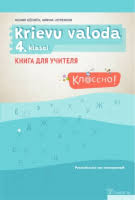 Просто по-русски: mācību grāmata 5.klasei / E.Arhangeļskaja.- Rīga:RETORIKA A, 2021

Komplektā darba burtnīca un pārbaudes darbi.
Komplekts turpina izdevumu “Просто по-русски. Krievu valoda 4.klasei” Līmenis A1.1
Apstiprinājusi Latvijas Republikas Izglītības un zinātnes ministrija 2021. gadā.
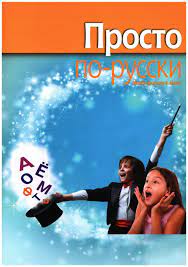 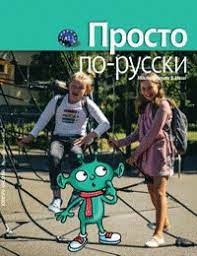 Latviešu valodas un literatūra
Valsts Āgenskalna ģimnāzijas skolotājas Anita Vanaga, Daiga Pātaga un Agnese Puķe ir radījušas laboratorijas darbus literatūrā un latviešu valodā, lai motivētu skolēnus apgūt latviešu valodu un literatūru un veidotu prasmi pārbaudīt paveikto.
Iespējams, skolēni bieži vien uzdod jautājumu: “Kāpēc tas jāapgūst?” Šie darbi palīdzēs rast atbildi uz minēto jautājumu. Tie veido izpratni par līdzīgo un atšķirīgo laboratorijas darbu izstrādē dabaszinātņu un humanitārajā jomā, attīsta prasmi izmantot mācību informāciju un resursus temata izpratnei un pilnveido prasmi veikt pašvērtējumu un diskutēt par to. Darbi piedāvā veidot kopsavilkumu iegūtajām prasmēm, izprast jaunās valodas vai kultūras parādības, sasaistīt tās ar mūsdienu norisēm.
Piemērota literatūras tematu apguvei 10. klasē.
Laboratorijas darbi literatūrā un latviešu valodā vidusskolai /D.Pātaga, A.Puķe, A.Vanaga.- Rīga:Zvaigzne ABC, 2021.- 96 lpp.
Laipa B2 mācību grāmata. Tā noslēdz mācību līdzekļu sēriju Latviešu valoda pieaugušajiem A1 – B2. Mācību grāmatā tiek pilnveidotas visas valodas prasmes, īpašu vērību pievēršot dažādu stilu tekstu uztverei un izpratnei, kā arī rakstīšanas prasmēm. Mācību saturs ir sakārtots piecos tematiskajos lokos: Saziņa un tehnoloģijas, Vide un laiks, Darbs, bizness un nauda, Sabiedrība un politika, Kultūra un valoda.

LAIPA. Latviešu valoda B2: mācību grāmata /Ilze Auziņa u.c. .- Rīga:Latviešu valodas aģentūra, 2020.-160 lpp.
Bioloģija
Tematiskais plāns bioloģijā 8. klasei veidots atbilstoši projekta “Skola 2030” izstrādātajam un VISC ieteiktajam mācību priekšmeta programmas paraugam un satura izklāsta secībai skolēna grāmatā. Autore sastādījusi plānu, kas atbilst divām bioloģijas stundām nedēļā, t. i., 70 bioloģijas stundām gadā. Mācību satura izklāsts sadalīts 4 nodaļās un tām atbilstošajās apakšnodaļās, norādot to apguvē sasniedzamos rezultātus, mācīšanās aktivitātes un resursus.

Tematiskais plāns bioloģijā 8. klasei /L.Sausiņa.- Rīga:Zvaigzne ABC,2021.-56 lpp.
Mūzikas skolotājiem:
Grāmatā apkopoti uzdevumi, kas palīdz atpazīt tās skaņas un atbilstīgos burtus, kas bērniem parasti sagādā grūtības. Grāmatas pirmajā daļā dotas darba lapas, kuras izmantojot bērns var mācīties atšķir pirmo vārda skaņu un tai atbilstīgo burtu. Autore piedāvā gan izvēlēties vārdus no dotajiem (nosaukt attēlā redzamo), gan papildināt ar saviem piemēriem. Otrajā daļā doti uzdevumi, kas mudina bērnu atpazīt skaņu un tai atbilstīgo burtu vārda sākumā, vidū vai beigās. Trešā daļa veltīta balsīgo un nebalsīgo līdzskaņu atšķiršanai. Grāmatu var izmantot gan sākumskolas skolotāji un logopēdi, gan vecāki.
Radot mūziku/Sintija Kārkliņa.-Rīga,2021.- 
111 lpp., il.
Krājumos apkopotas dziesmas, kas piemērotas pirmsskolas un sākumskolas vecuma bērniem. Tas noderēs arī muzicējošām ģimenēm un radošiem logopēdiem.
Rotaļīgas dziesmas bērniem /Gunta Griģe.-Rīga:RaKa,2020.- 85 lpp.
Krāsu dancis / Mairita Bičuka.- Rīga: RaKa, 2021.- 113 lpp.
Gudrīšu dziesmas / Gunta Griģe.- Rīga:RaKa,2021.-85 lpp.
Gadalaiku rotaļas /Laila Ābola, Leontīne Apšeniece.- Rīga: RaKa, 2021.-56 lpp.
Mazais laika skaitītājs/Laila Ābola, Leontīne Apšeniece.- Rīga: RaKa, 2021.-45 lpp
Kaķpēdiņas / Elita Jakušina.- Rīga: RaKa, 2020.-74 lpp.
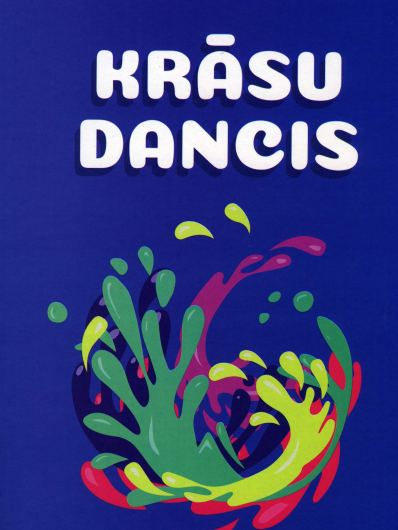 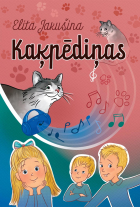 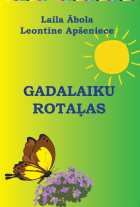 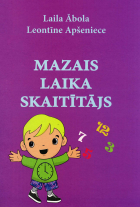 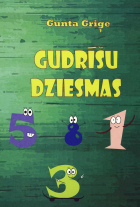 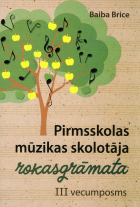